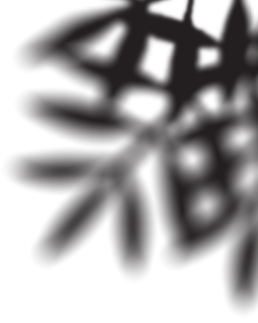 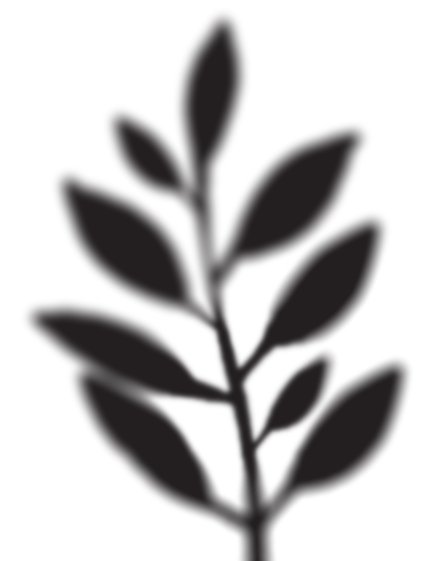 ADASSM: Adversarial Data Augmentation inStatistical Shape Models From Images
Authors:- Mokshagna Sai Teja Karanam, Tushar Kataria, Krithika Iyer, and Shireen Y. Elhabian

Accepted in ShapeMI 2023 Workshop at MICCAI 2023, Vancouver

Presented by :- Mokshagna Sai Teja Karanam
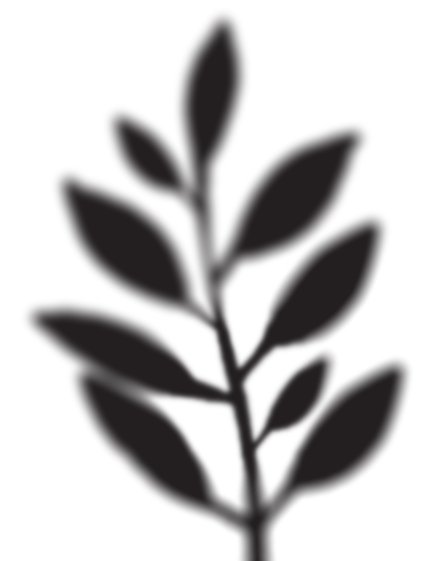 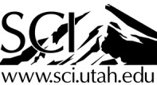 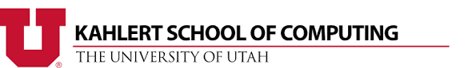 [Speaker Notes: Introduce youself and say Introduction.]
Outline
Introduction 
        Motivation 
        Methodology 
        Results 
        Conclusion and Future Work
[Speaker Notes: Say outlier and today whats going to cover first I will introduce some known concepts for the methodology to understand it better and then motivation behind my work folloiwed by the proposed methodolgy and results.]
Introduction
Introduction – Statistical Shape Modeling
Statistical Shape Modeling (SSM) provides a statistically consistent geometrical description for each shape across a given population/set.
Set of cuboids:- 3 parameters length, breadth and height
[Speaker Notes: Start with real world shapes parameters , and ssm intro the line]
Introduction – Statistical Shape Modeling
Statistical Shape Modeling (SSM) provides a statistically consistent geometrical description for each shape across a given population/set.
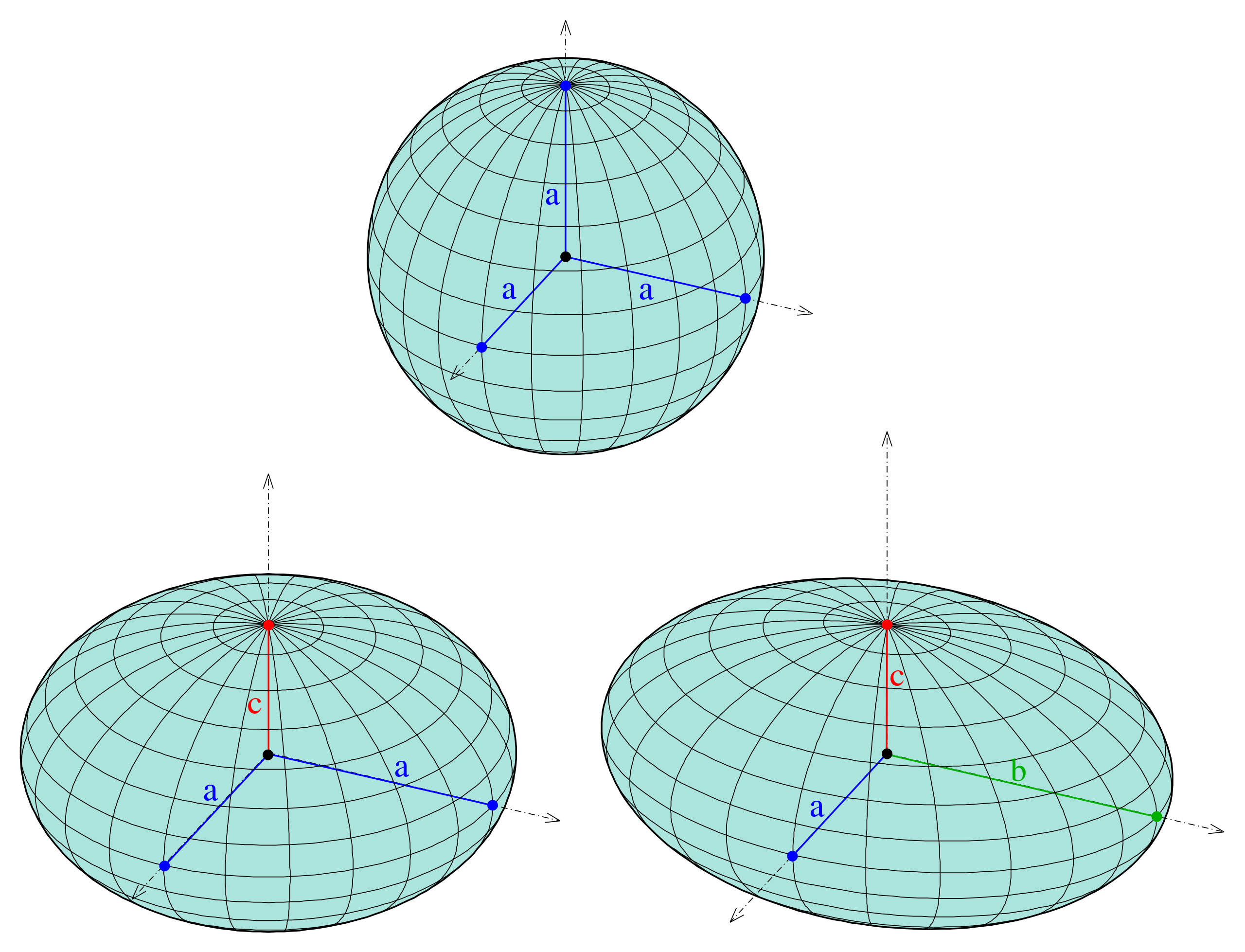 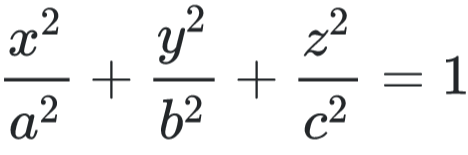 Ellipsoid equation :
Set of cuboids:- 3 parameters length, breadth and height
[Speaker Notes: After that set of ellipsoids]
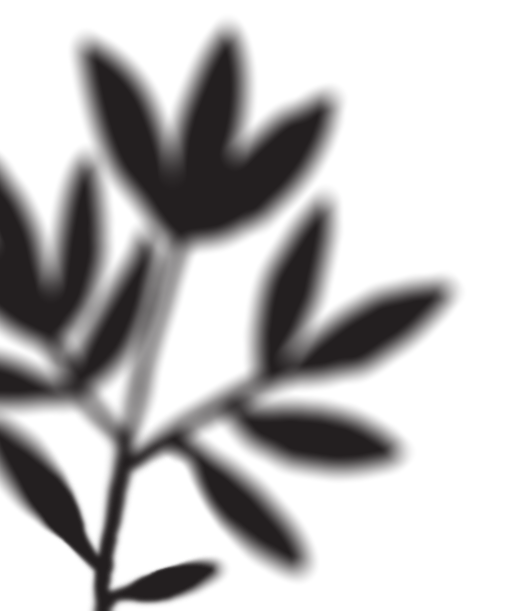 Introduction – Statistical Shape Modeling
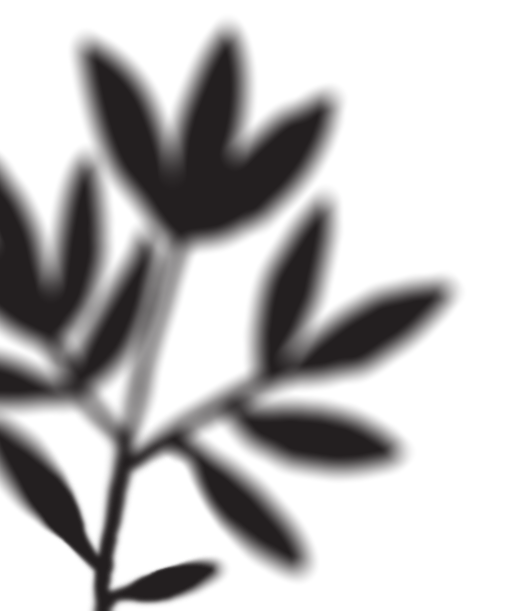 Statistical Shape Modeling (SSM) provides a statistically consistent geometrical description for each shape across a given population.
In Medical imaging - Complex Shapes with unknown parameters
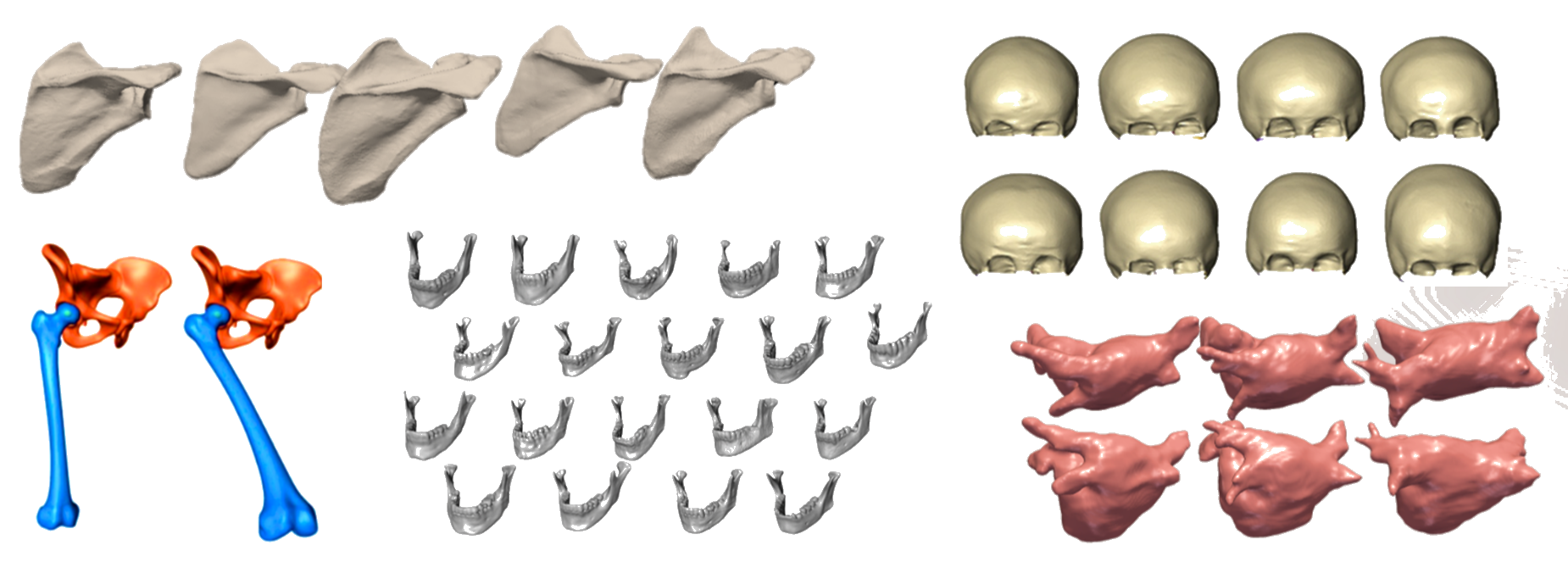 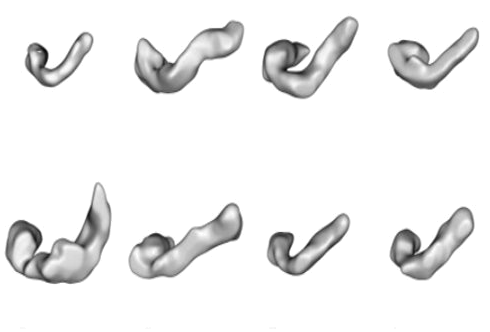 Hip & Femur
Pancreas
Ambellan, Felix, et al. "Statistical shape models: understanding and mastering variation in anatomy." Biomedical Visualisation. Springer, Cham, 2019.67-84.
[Speaker Notes: where as In medical imaging, we often come across various anatomical (complex) shapes with unknown parameters are encountered foe example like pancreas, hip and femur, which makes Statistical Shape Modeling a valuable tool.]
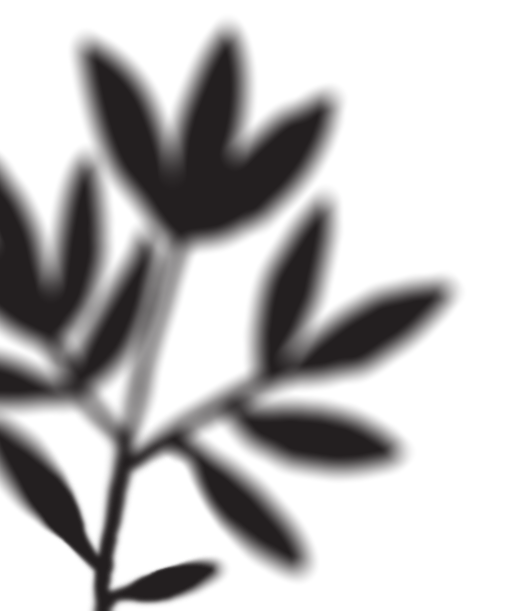 Introduction - Shape Representations
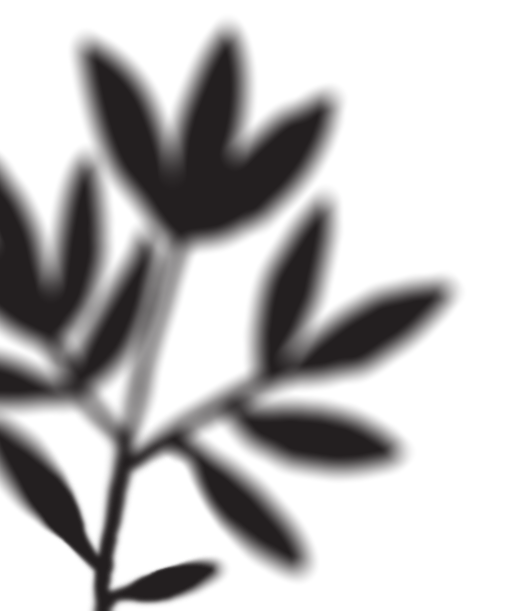 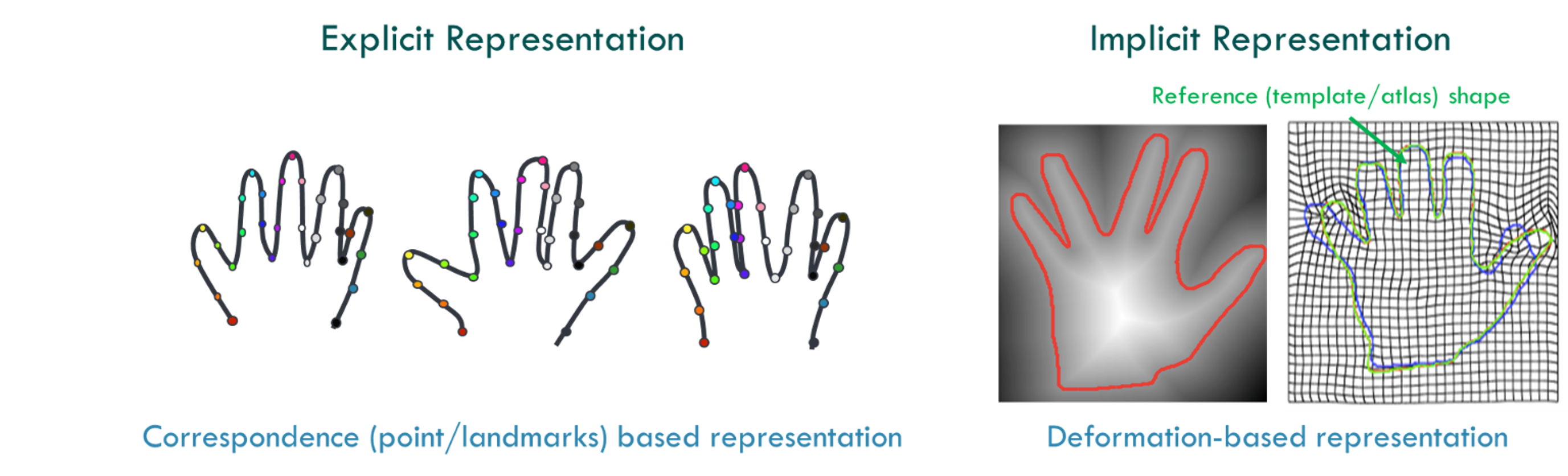 [Speaker Notes: To represent the shapes There are two important types of shape representations. Implicit represnetation or a deformation based representation where all samples are modeled using reference shape or a template.   explicit or correspondence shape representation , also known as landmark-based representation, which we'll refer to interchangeably as particles where each sample is modeled using a set of landmarks or correspondence points based on surface in a consistent manner acrross the population, as illustrated in the example of a hand the tip of the thumb particle is consistent across all the shapes which represent that area]
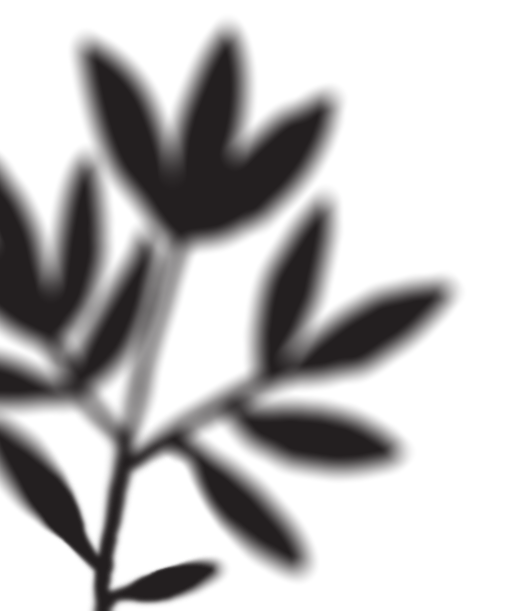 Introduction - Shape Representations
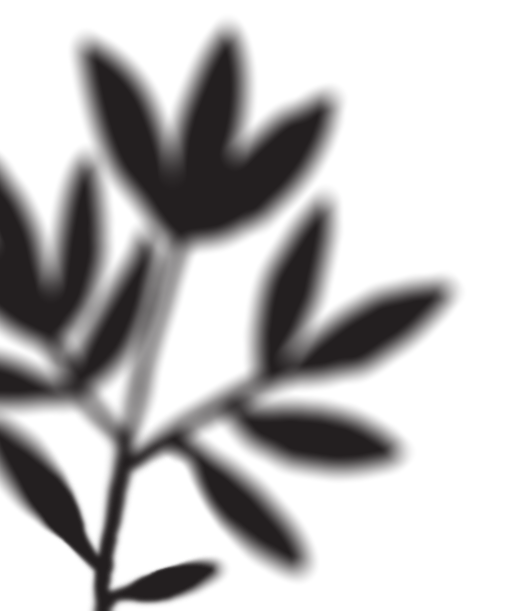 Our Focus
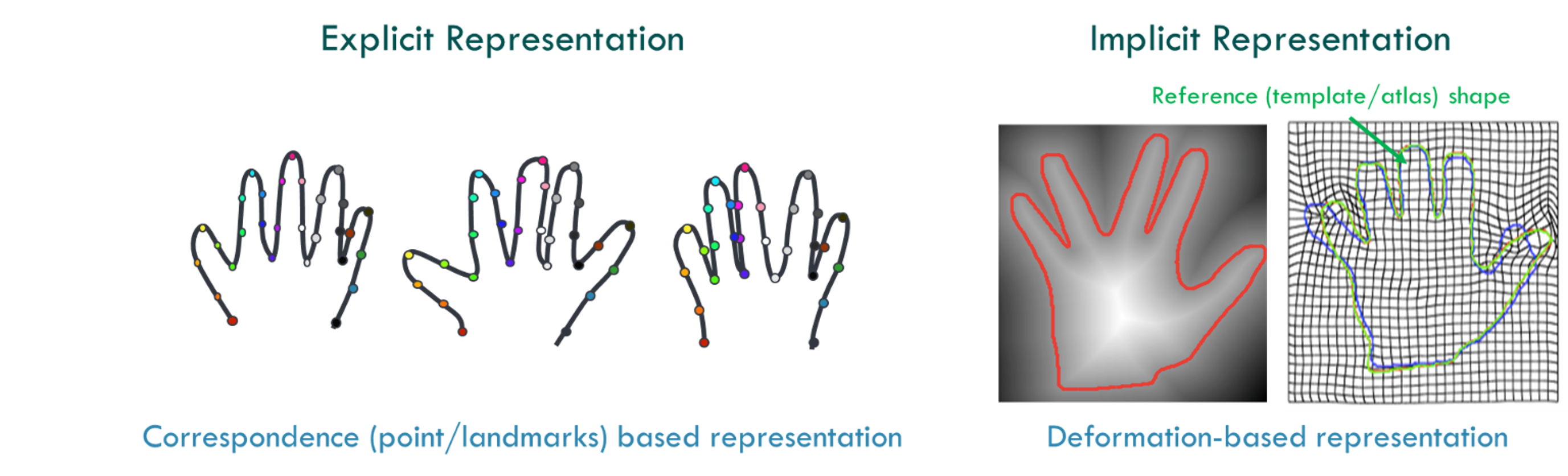 [Speaker Notes: In this paper we focus on landmark based shape representation.]
Traditional SSM
Inference pipelines of a state-of-the-art PDM
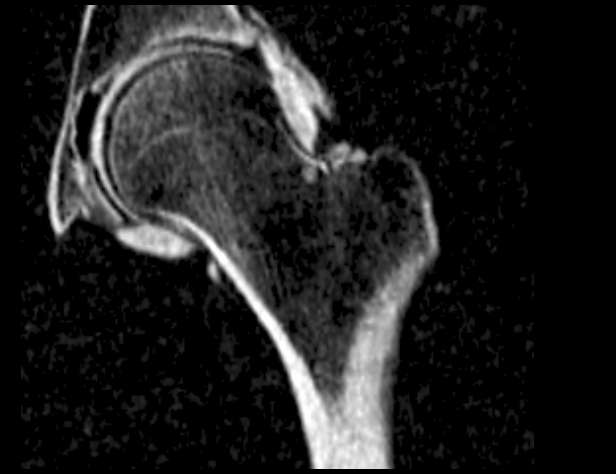 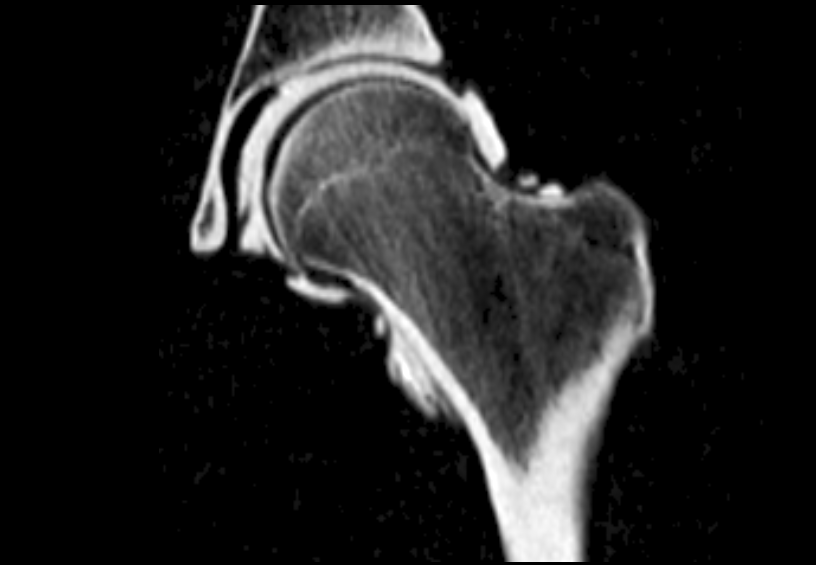 Pre-processing
Manual Segmentation
Aligning
Grooming
...
[*] Bhalodia, Riddish, et al. "Deepssm: A blueprint for image-to-shape deep learning models." arXiv preprint arXiv:2110.07152 (2022).
[Speaker Notes: traditional SSM methods typically involve preprocessing steps before obtaining landamark representations such as  anatomy segmentation, data grooming which includes image resampling, denoising, rigid registration. using this groomed data, we need to optimize point distrubtion models which relies on dense correspondences for getting population-level shape representation, which are the set of correspondences placed on each anatomical surface in the shape population. Furthermore, we can apply some post processing steps to get the rich shape descriptors which can be used for various downstream tasks.]
Traditional SSM
Inference pipelines of a state-of-the-art PDM
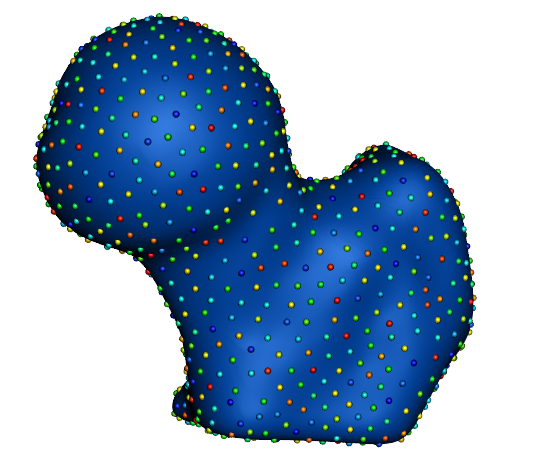 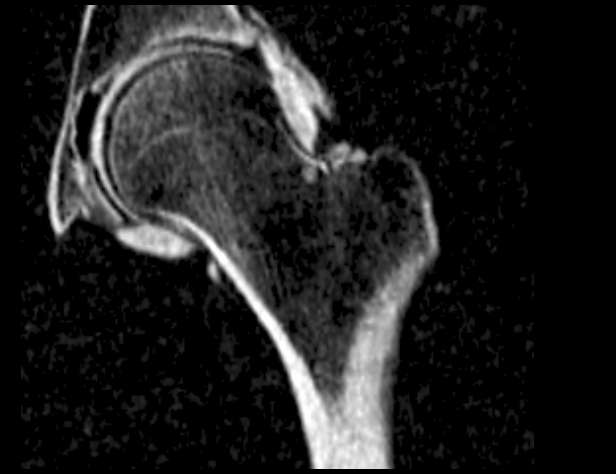 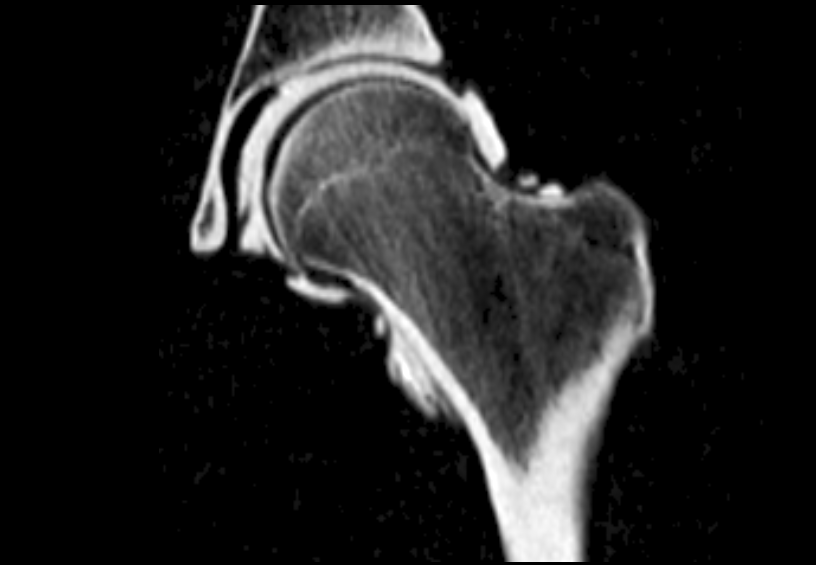 PDM Optimization
Pre-processing
[*] Bhalodia, Riddish, et al. "Deepssm: A blueprint for image-to-shape deep learning models." arXiv preprint arXiv:2110.07152 (2022).
[Speaker Notes: traditional SSM methods typically involve preprocessing steps before obtaining landamark representations such as  anatomy segmentation, data grooming which includes image resampling, denoising, rigid registration. using this groomed data, we need to optimize point distrubtion models which relies on dense correspondences for getting population-level shape representation, which are the set of correspondences placed on each anatomical surface in the shape population. Furthermore, we can apply some post processing steps to get the rich shape descriptors which can be used for various downstream tasks.]
Traditional SSM
Inference pipelines of a state-of-the-art PDM
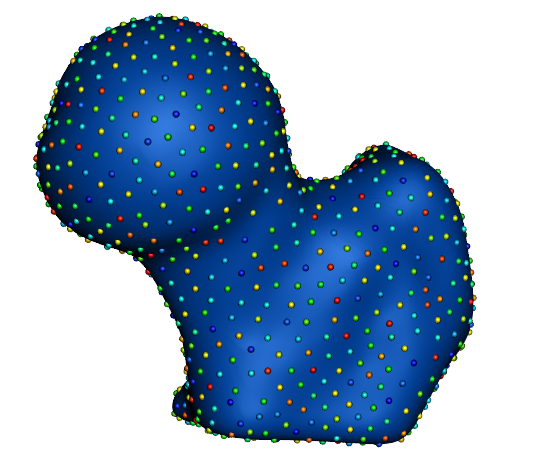 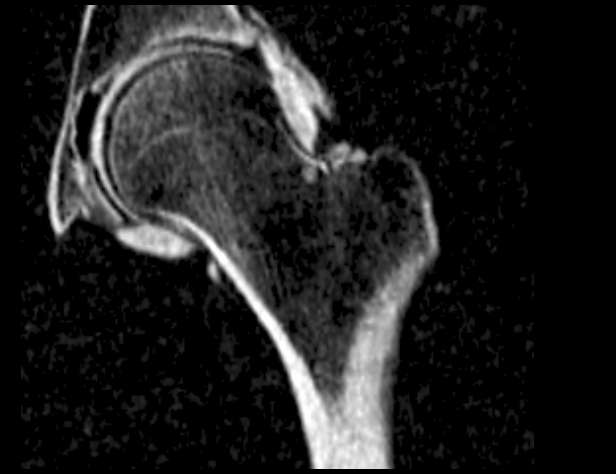 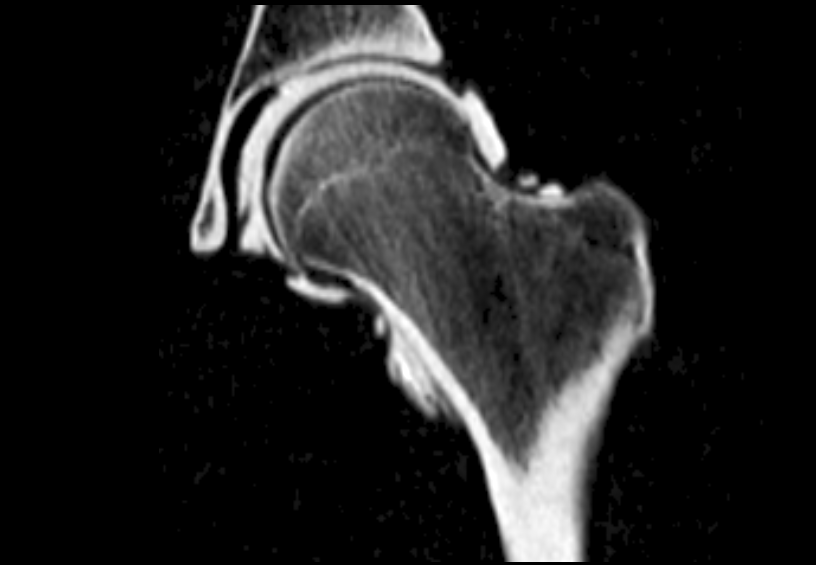 PDM Optimization
Pre-processing
Post-Processing
Shape descriptor
[*] Bhalodia, Riddish, et al. "Deepssm: A blueprint for image-to-shape deep learning models." arXiv preprint arXiv:2110.07152 (2022).
[Speaker Notes: traditional SSM methods typically involve preprocessing steps before obtaining landamark representations such as  anatomy segmentation, data grooming which includes image resampling, denoising, rigid registration. using this groomed data, we need to do heavy optimization on PDM(point distribution models) which relies on dense correspondences for getting population-level shape representation, which are the set of correspondences placed on each anatomical surface in the shape population. Furthermore, we can apply some post processing steps to get the rich shape descriptors which can be used for various downstream tasks.]
Deep Learning based SSM (DeepSSM)
Using Deep Learning methods
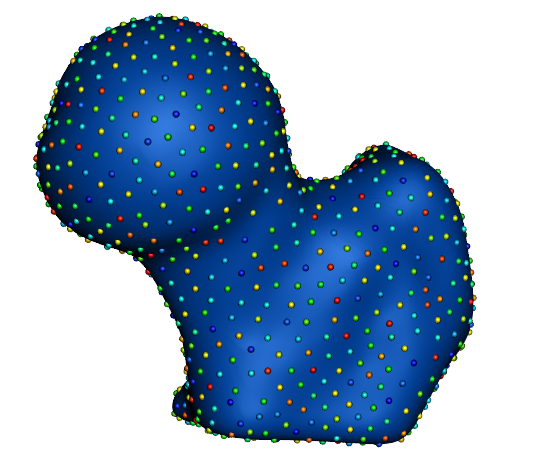 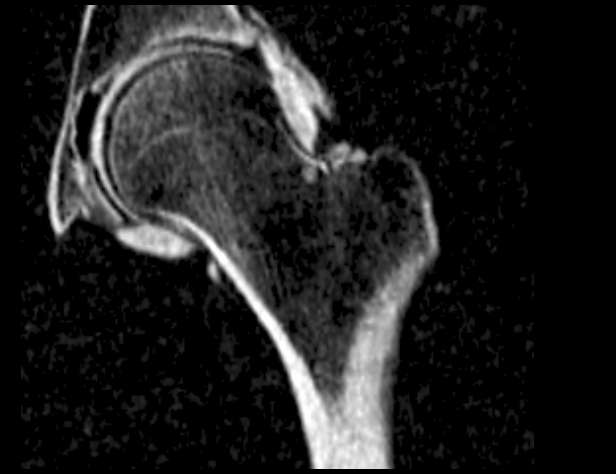 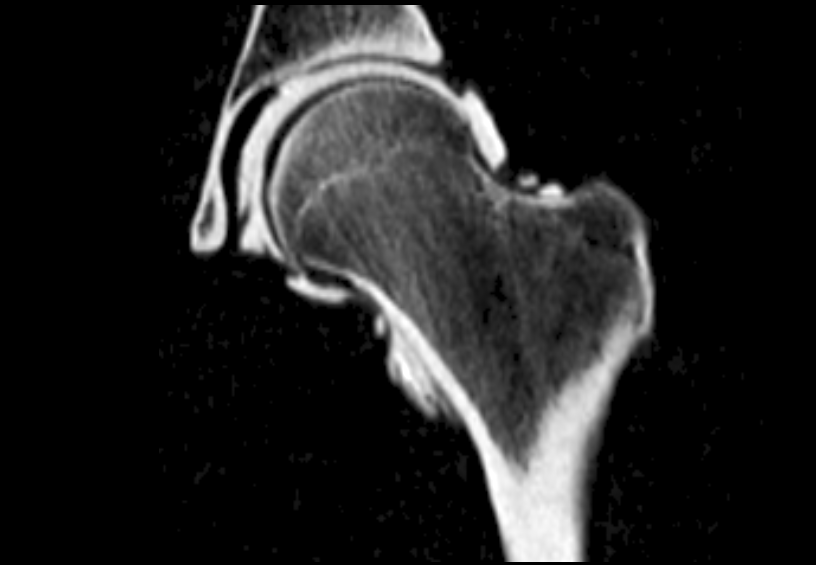 PDM Optimization
Pre-processing
Post-Processing
Shape descriptor
Train Neural Network (DeepSSM)
[*] Bhalodia, Riddish, et al. "Deepssm: A blueprint for image-to-shape deep learning models." arXiv preprint arXiv:2110.07152 (2022).
[Speaker Notes: This shift towards deep learning-based methods offers a more efficient and automated approach to SSM, bypassing the need for extensive manual preprocessing and leveraging the power of neural networks to learn directly. To train the deep network robustly with limited data —a typical challenge in medical imaging applications]
Motivation
Motivation - Data Augmentation
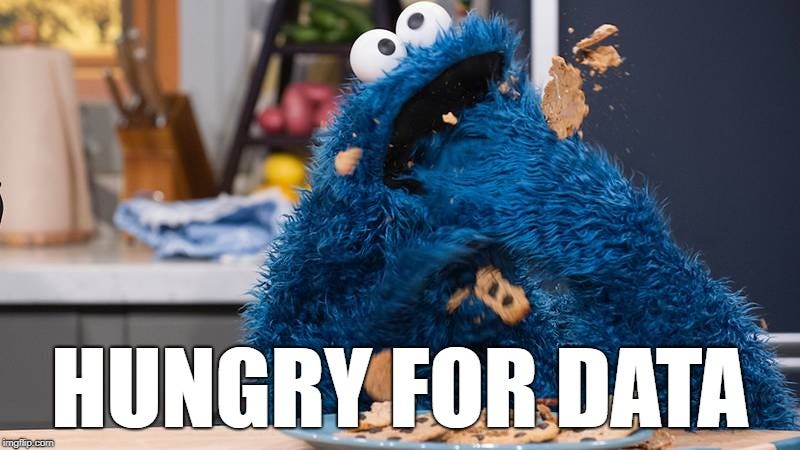 Deep Learning models are data hungry
[Speaker Notes: eep learning models are notorious for requiring enormous quantities of data to achieve acceptable performance [21], necessitating the useof data augmentation. Data augmentation has proved extremely useful by increasing training data variance to alleviate overfitting and improve deep neural networks’ generalization performance.]
Motivation - Data Augmentation
Deep Learning models are data hungry
DeepSSM relies on offline shape-based data augmentation
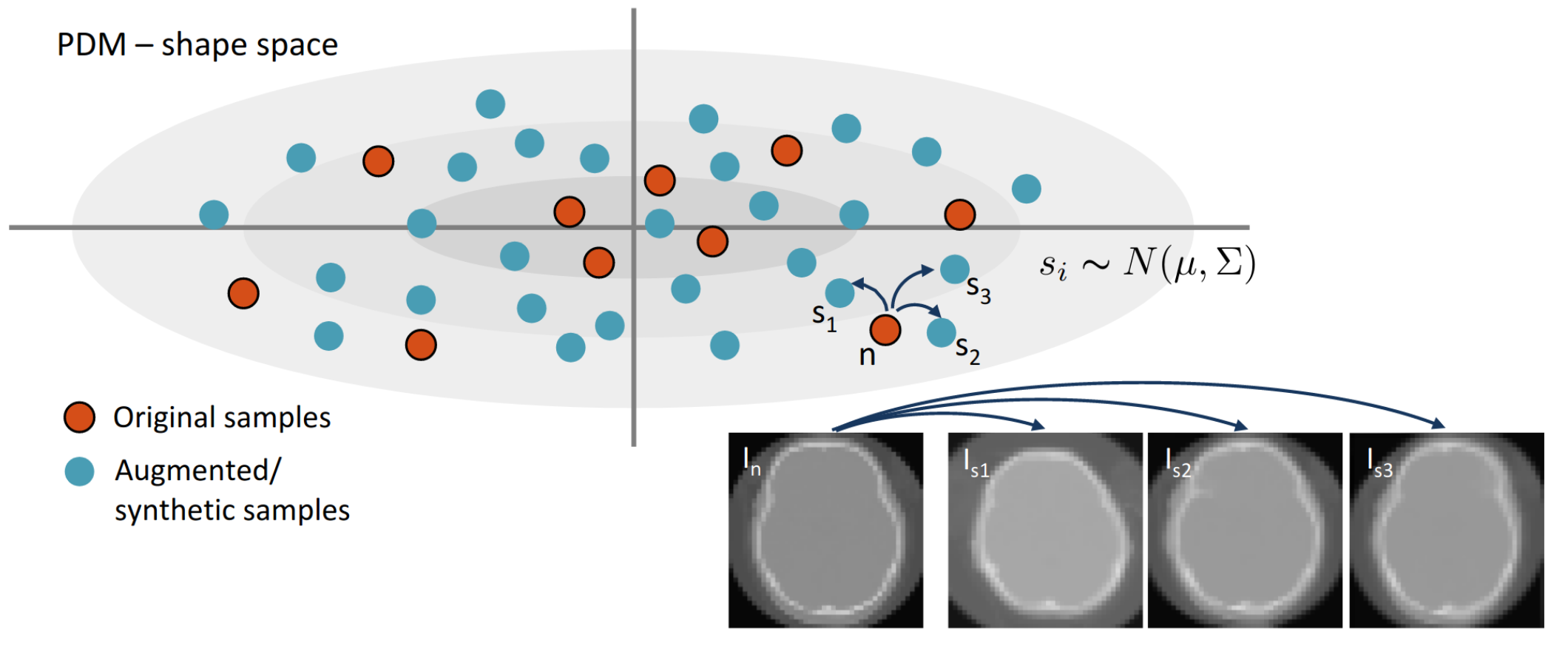 [*] Bhalodia, Riddish, et al. "Deepssm: A blueprint for image-to-shape deep learning models." arXiv preprint arXiv:2110.07152 (2022).
[Speaker Notes: a generative model over the existing PDM space (also known as shape space). a non-parametric kernel density estimate (KDE) for modeling the PCA space of the correspondences. Augmentation is performed in PCA space andnot directly on the shape space as it preserves the smoothness of the anatomy making it a more plausible shape without noise while still capturing all the subtleties of the original shape space]
Motivation - Data Augmentation
Deep Learning models are data hungry
DeepSSM relies on offline shape-based data augmentation
Augmented samples are data dependent but task independent
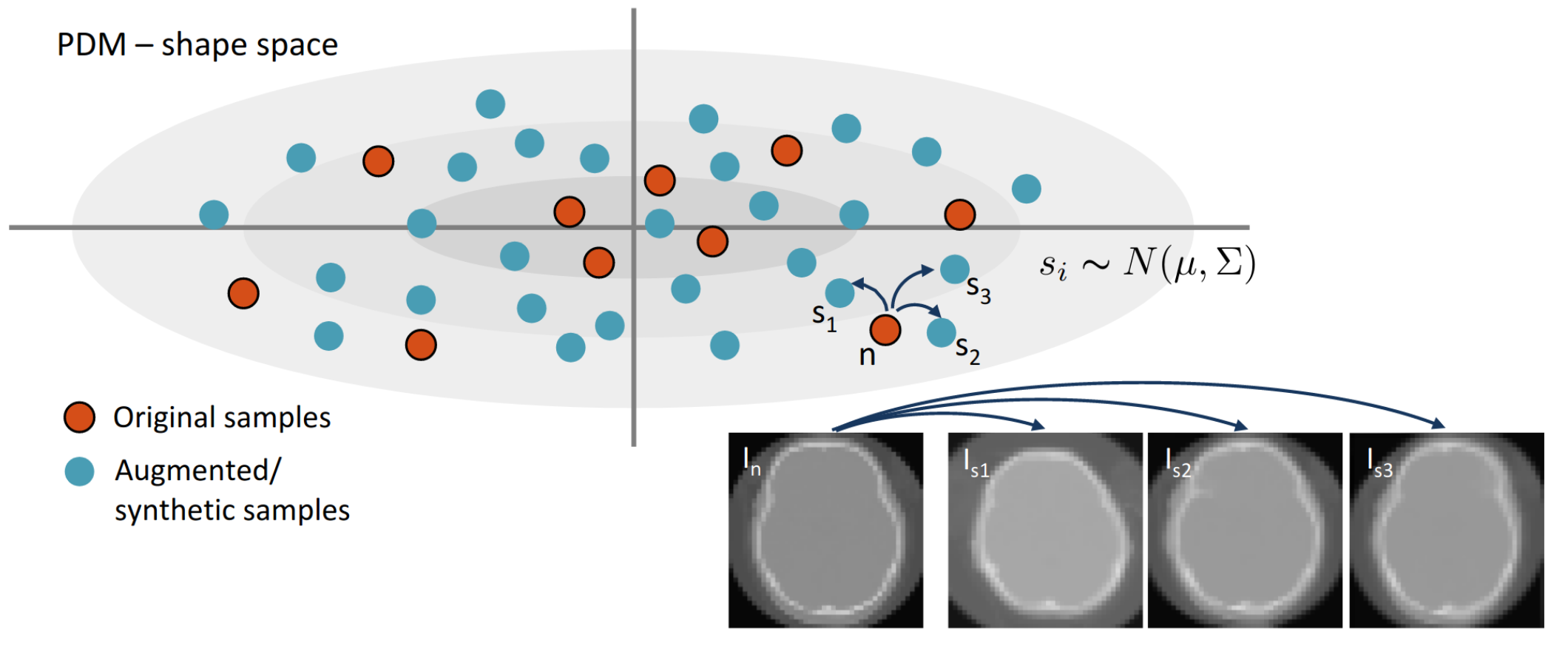 [*] Bhalodia, Riddish, et al. "Deepssm: A blueprint for image-to-shape deep learning models." arXiv preprint arXiv:2110.07152 (2022).
Motivation - Data Augmentation
Deep Learning models are data hungry
DeepSSM relies on offline shape-based data augmentation 
Augmented samples are data dependent but task independent 
Focus on shape augmentation
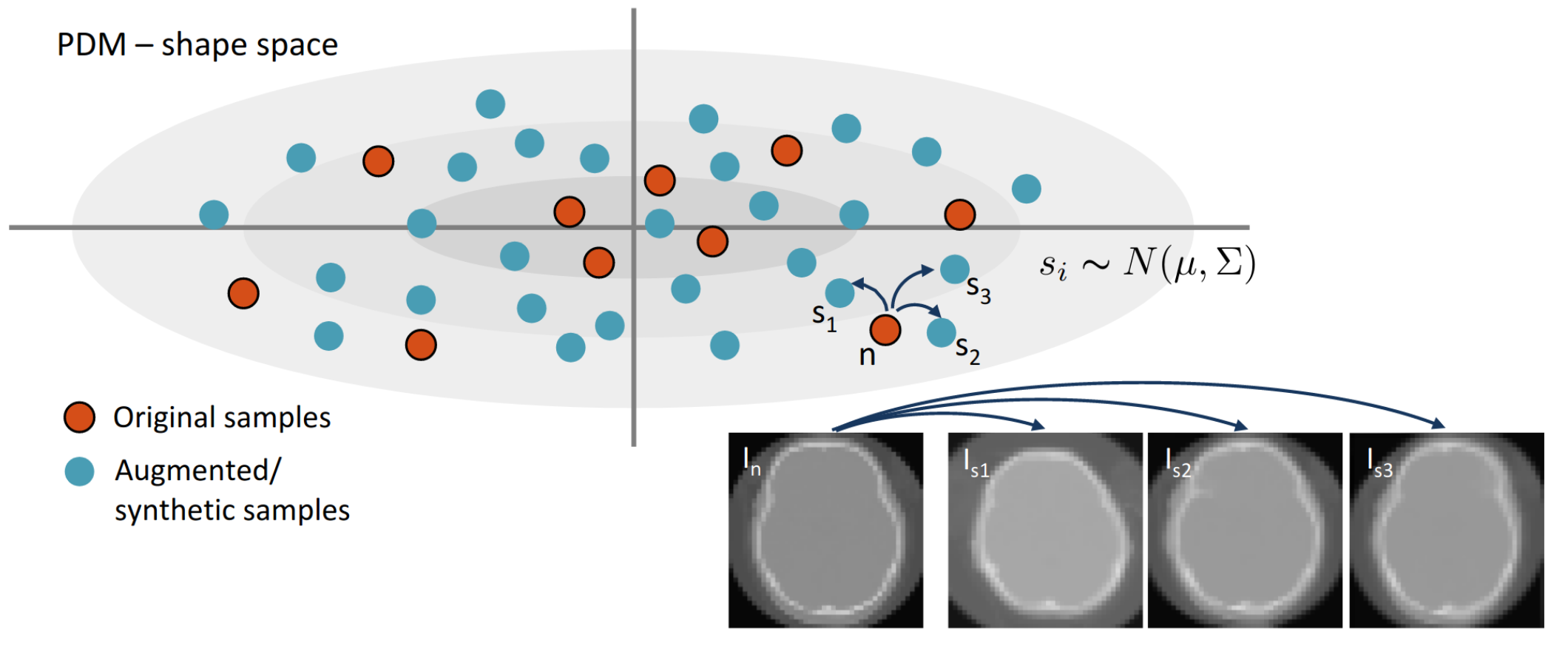 [*] Bhalodia, Riddish, et al. "Deepssm: A blueprint for image-to-shape deep learning models." arXiv preprint arXiv:2110.07152 (2022).
Motivation - Data Augmentation
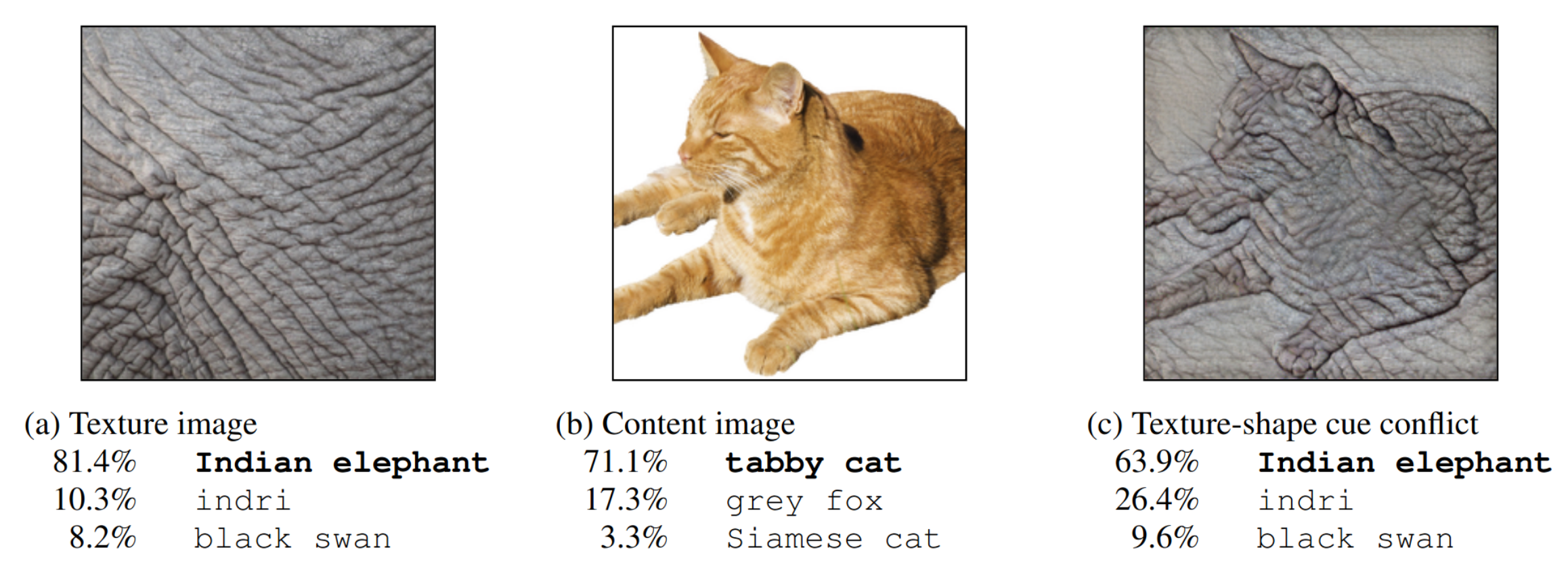 Deep Learning models are data hungry
DeepSSM relies on offline shape-based data augmentation 
Augmented samples are data dependent but task independent 
Focus on shape augmentation
Ignores learned texture bias of convolutional models
Geirhos, Robert, et al. "ImageNet-trained CNNs are biased towards texture; increasing shape bias improves accuracy and robustness." arXiv preprint arXiv:1811.12231 (2018).
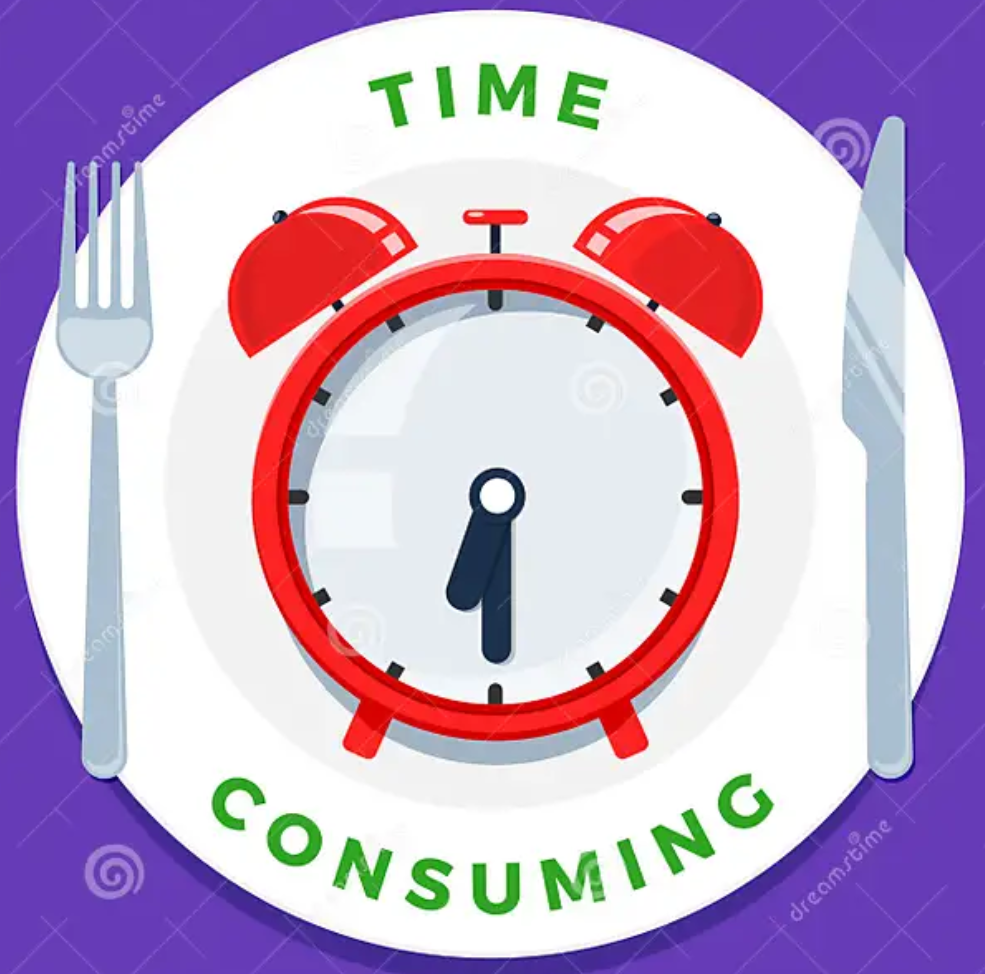 Motivation - Data Augmentation
Deep Learning models are data hungry
DeepSSM relies on offline shape-based data augmentation 
Augmented samples are data dependent but task independent 
Focus on shape augmentation
Ignores learned texture bias of convolutional models
Time intensive and resource consuming
Methodology
Proposed Methodology
Proposed an on-the-fly adversarial data augmentation method for Statistical Shape Modelling tasks with better generalization.
Proposed Methodology
Proposed an on-the-fly adversarial data augmentation method for Statistical Shape Modelling tasks with better generalization.
Texture Augmented (additive noise) samples are generated as an adversary to SSM Deep learning model
Proposed Methodology
Proposed an on-the-fly adversarial data augmentation method for Statistical Shape Modelling tasks with better generalization.
Texture Augmented (additive noise) samples are generated as an adversary to SSM Deep learning model
Generates both Task- and data- dependent samples.
Proposed Methodology
Proposed an on-the-fly adversarial data augmentation method for Statistical Shape Modelling tasks with better generalization.
Texture Augmented (additive noise) samples are generated as an adversary to SSM Deep learning model
Generates both Task- and data- dependent samples.
Shift from explicit shape augmentation to implicit shape attention.
Proposed Methodology
Proposed an on-the-fly adversarial data augmentation method for SSM tasks with better generalization.
Texture augmented (additive noise) samples are generated as an adversary to SSM Deep learning model.
Generates both task- and data- dependent samples.
Shift from explicit shape augmentation to implicit shape attention.
By augmenting texture, the model learns to ignore texture variations and focuses on the underlying shape.
Proposed Methodology
Proposed an on-the-fly adversarial data augmentation method for SSM tasks with better generalization.

Tested the approach on Left Atrium and Femur Datasets which has shown improved results.
Architecture
Architecture - ADASSM
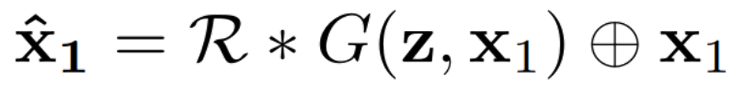 Architecture - ADASSM
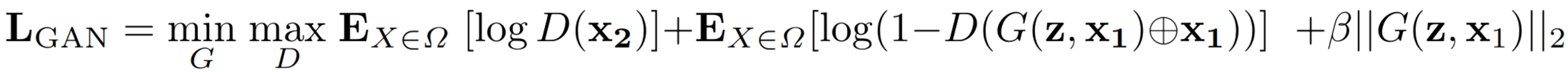 [Speaker Notes: TV loss also enables the generationof noise variations that exhibit smooth transitions, which is crucial for capturingthe inherent features of real-world images]
Architecture - ADASSM
Architecture - ADASSM
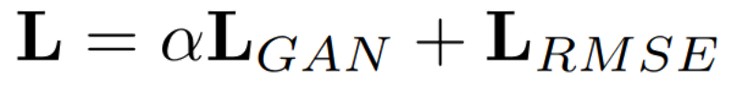 Regularization Using Contrastive loss
Projecting texture augmented and the corresponding original volume to the same latent representation.
Reinforces that texture variation should be ignored by the shape model.
Regularization Using Contrastive loss
Projecting texture augmented and the corresponding original volume to the same latent representation.
Reinforces that texture variation should be ignored by the shape model
Propose 2 different losses
Bottleneck Contrastive Loss
Ensures the augmentation does not affect the latent statistical shape representation of the augmented volume.
Architecture - ADASSM + BC
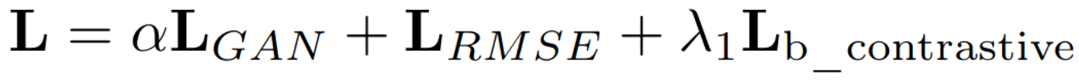 Regularization Using Contrastive loss
Projecting texture augmented and the corresponding original volume to the same latent representation.
Reinforces that texture variation should be ignored by the shape model
Propose 2 different losses
Bottleneck Contrastive Loss
Ensures the augmentation has less effect on the latent statistical shape representation of the augmented volume.
Particle Contrastive Loss
Ensures the augmentation has less effect on the final statistical shape representation of the augmented volume.
Architecture - ADASSM + BC + PC
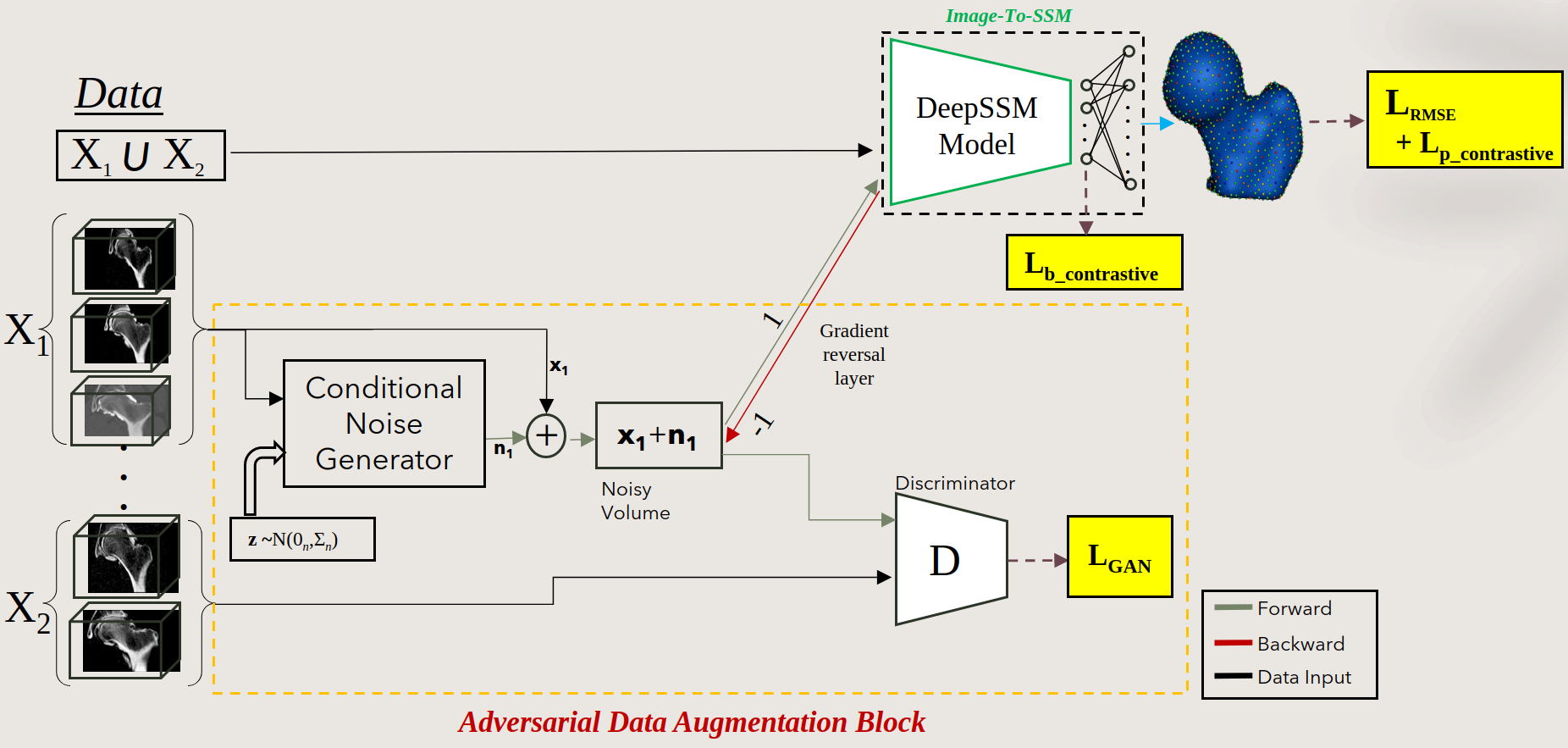 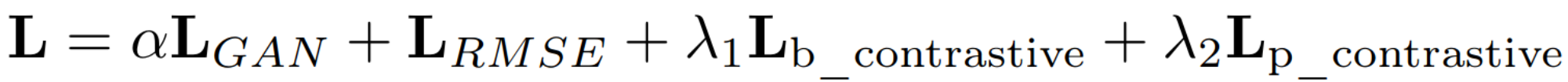 Metrics
RMSE : 


Surface-to-surface distance:
The surface-to-surface distance is measured between the ground truth mesh and the mesh reconstructed from the predicted correspondences.
Calculate average of Euclidean distance from each point of the ground truth mesh to the closest point of the predicted mesh.
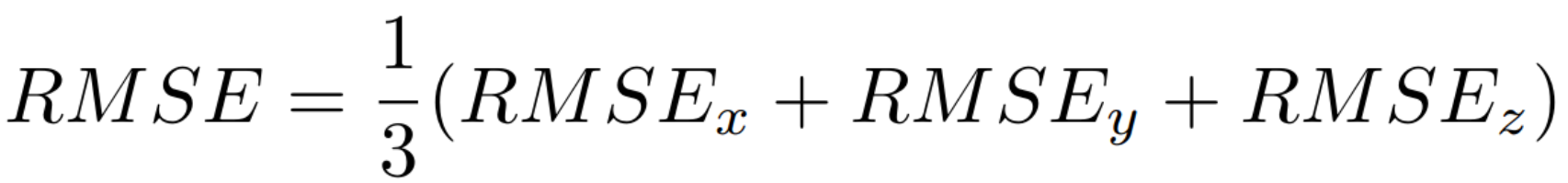 Dataset Preprocessing
Results
Qualitative Results – 2D Super Shapes
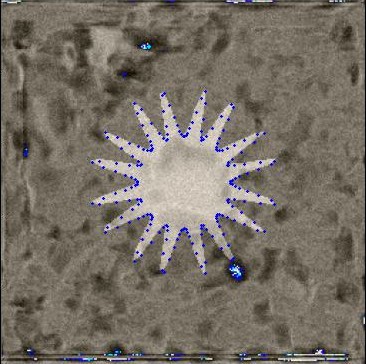 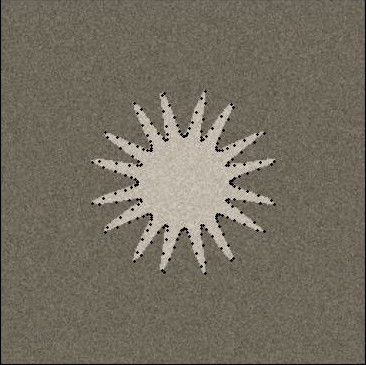 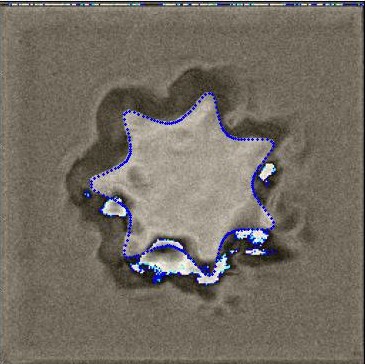 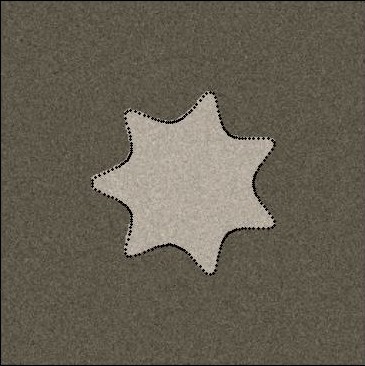 Classification Task Noisy Samples
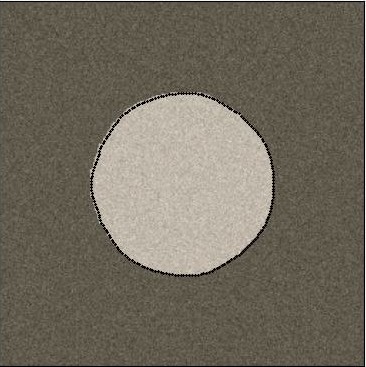 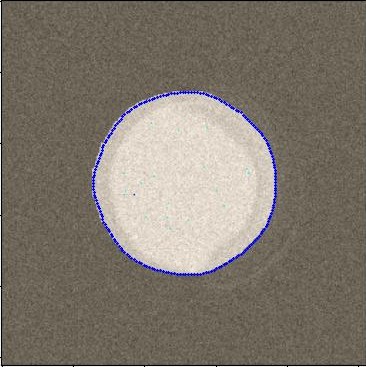 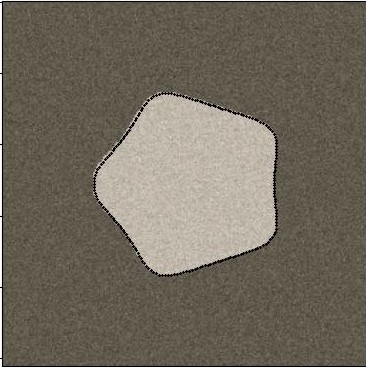 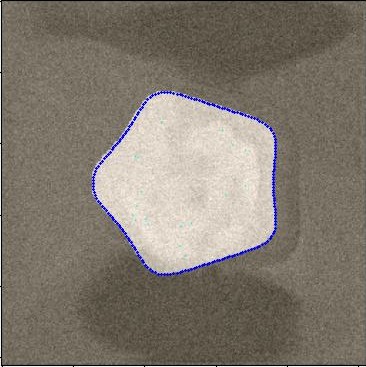 Regression Task Noisy Samples
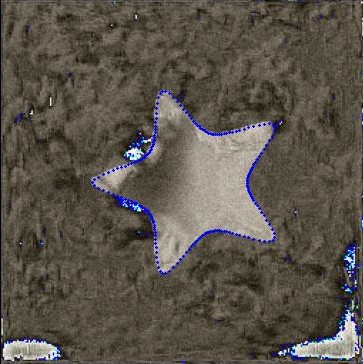 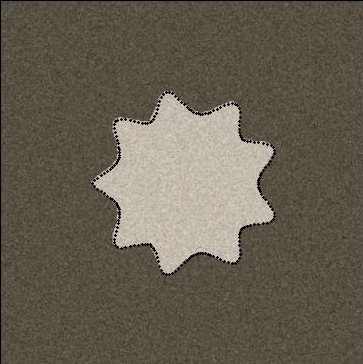 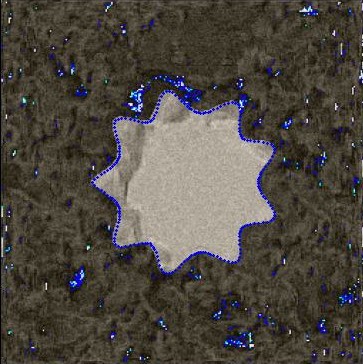 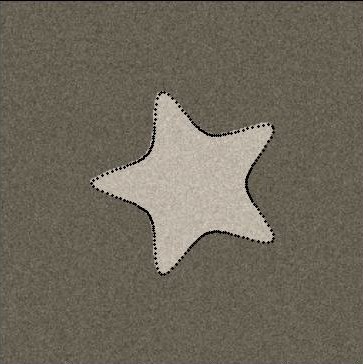 Classification + Regression Task Noisy Samples
Results : Femur
λ1 for ADASSM+BC is 0.5, λ2 for ADASSM+PC is 0.1 and λ1, λ2 for ADASSM+BC+PC is 0.5.
Results : Femur : Reconstruction
Comparing DeepSSM outputs with our model's predictions.
Assessing surface-to-surface distance for model evaluation.
Results: Femur : Downstream Task: Group Differences
ADASSM
PDM
ADASSM + BC
KDE [5]
ADASSM + BC + PC
ADASSM + PC
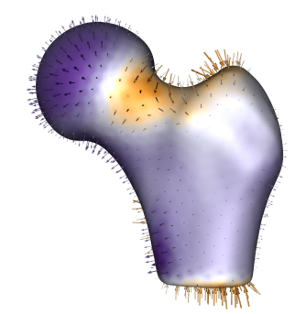 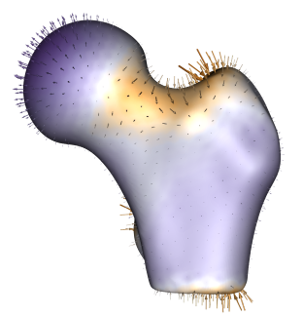 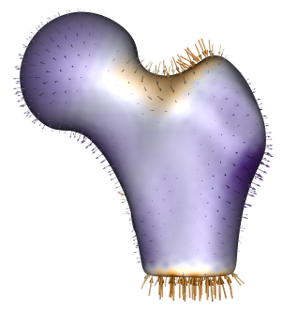 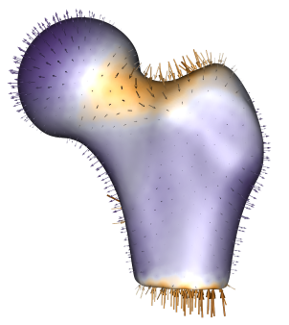 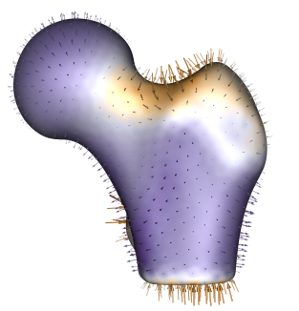 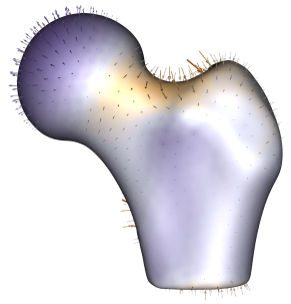 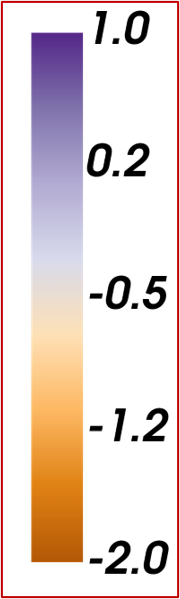 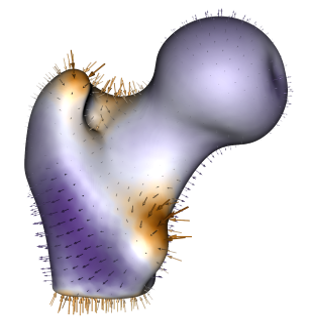 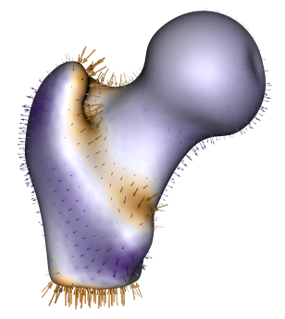 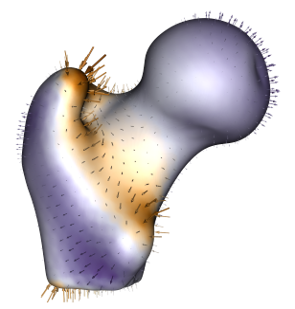 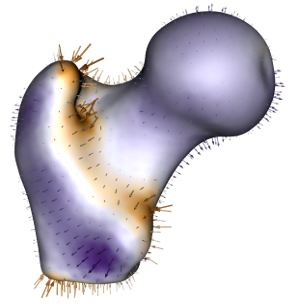 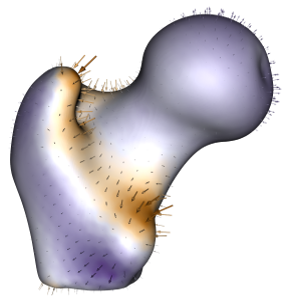 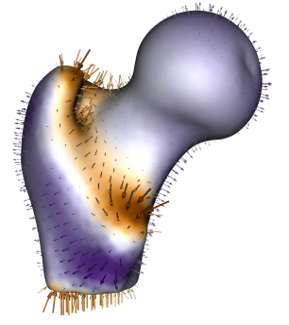 Lesser Trochanter
Greater Trochanter
Neck
Results: Left Atrium
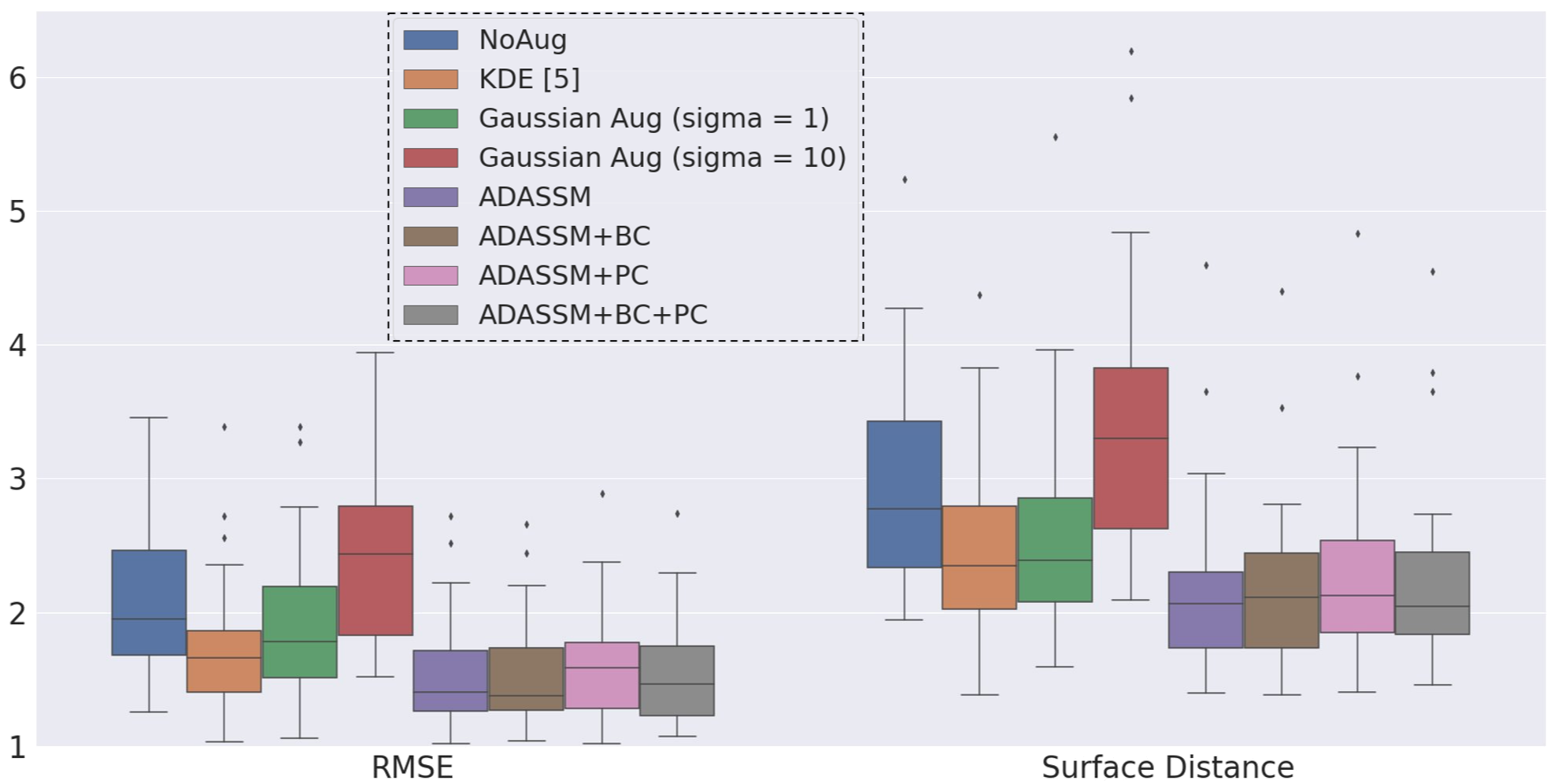 λ1 for ADASSM+BC is 0.001,      λ2 for ADASSM+PC is 0.05     and λ1, λ2 for ADASSM+BC+PC is 0.05.
Results : Left Atrium : Reconstruction
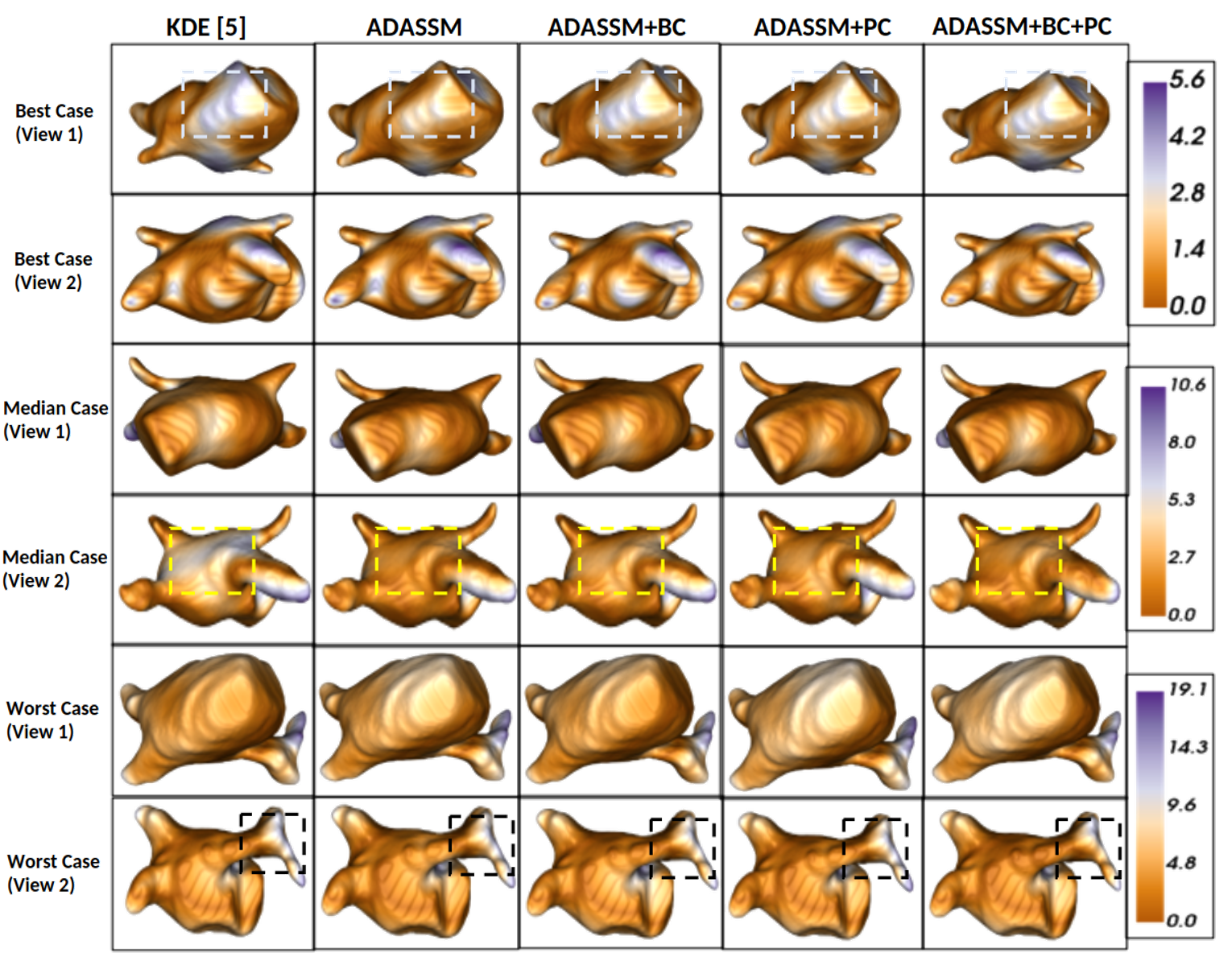 Comparing DeepSSM outputs with our model's predictions.
Surface-to-surface distance for model evaluation.
Results: Left Atrium : Downstream Task: AF Recurrence Prediction
AF Recurrence Prediction: Accuracy of AF recurrence that uses PCA scores as shape descriptors from different models.
Training time comparison
Enhances model performance and reduces training time by 60%.
Conclusion
Conclusion
Proposed an On-the-Fly Adversarial data augmentation for Statistical Shape Modelling which is computationally efficient
Showed that task dependent texture augmentation is better than fixed (Gaussian) texture augmentation.
Task Dependent texture augmentation performs better than KDE based shape augmentation
Models trained using texture augmentation also outperform on downstream tasks.
Future Work
Task dependent shape augmentation
Multi-task adversary
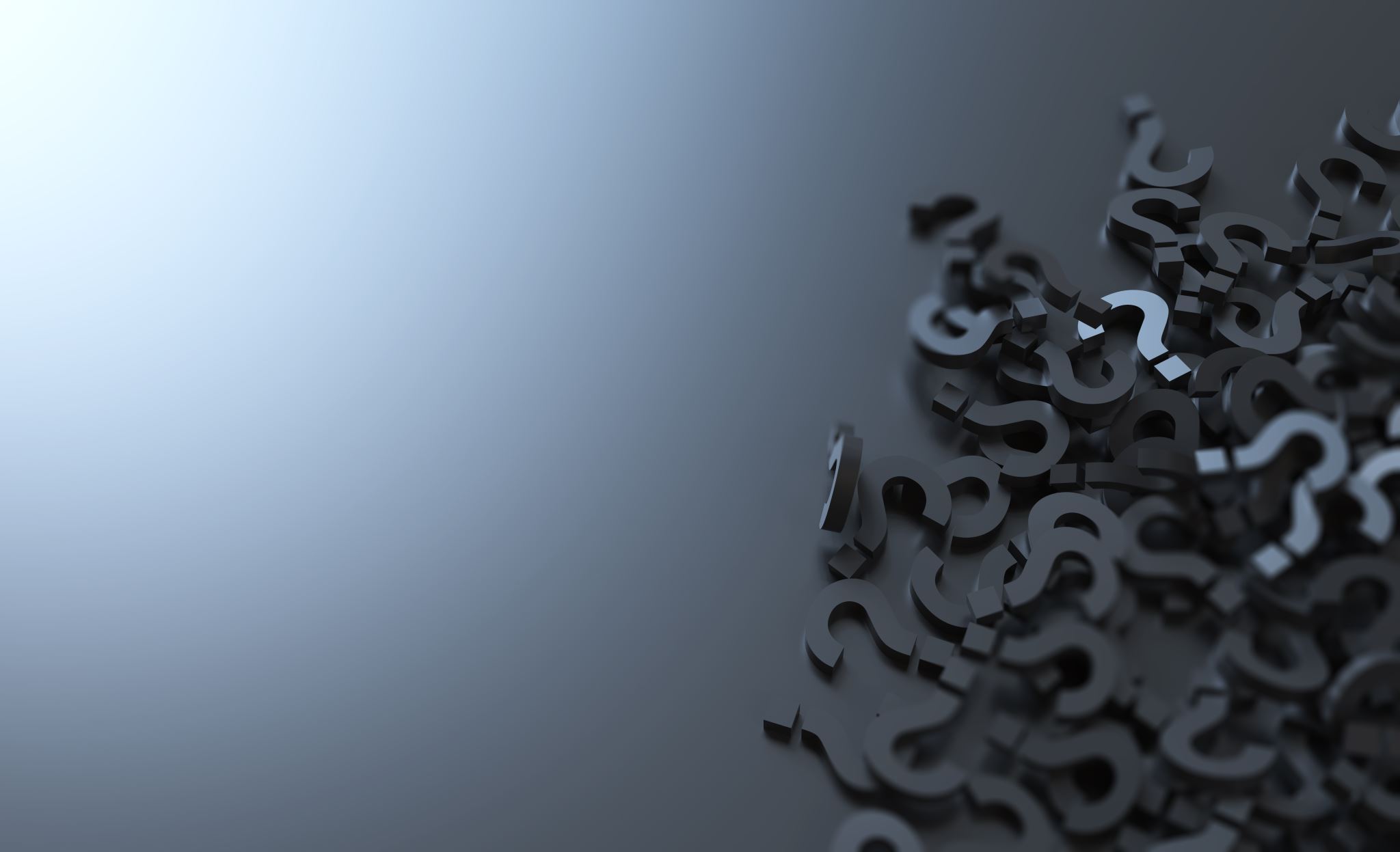 Questions